Lecture 9: Supply and Demand:Price-Taking and Competitive Markets
Juuso Välimäki
October 4, 2022
Outline for Lecture 9
Gains from trade
 Price elasticity of demand
 Competitive equilibrium: Key concepts
 Factors that affect equilibrium
 Commodity taxation
 Perfect competition
Gains from Trade
Measuring Surplus
Consumer surplus (CS) = the total difference between willingness-to-pay and purchase price

Producer surplus (PS) = the total difference between revenue and marginal cost
(Profit = PS – fixed costs)
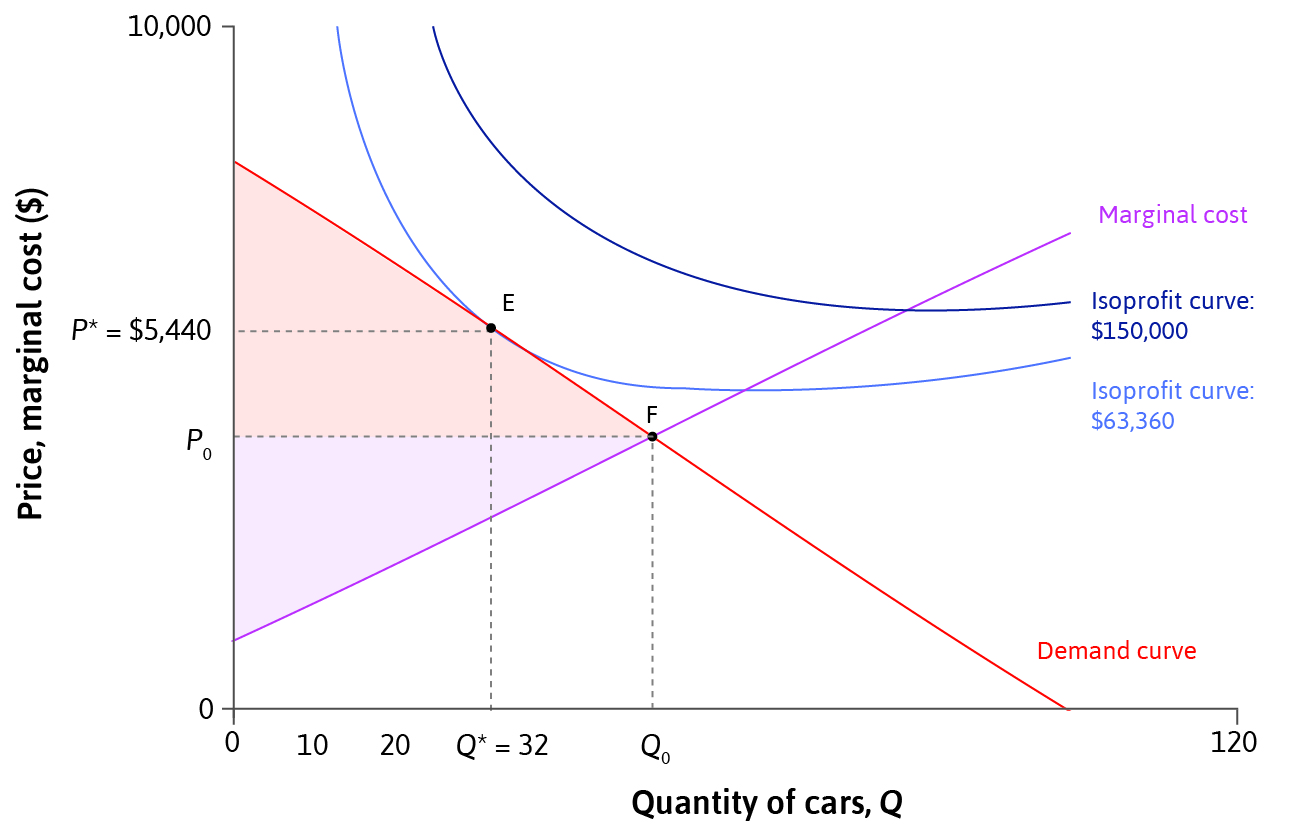 Total surplus = Consumer surplus + Producer surplus
		     = Total gains from trade
Deadweight Loss
Deadweight loss = a loss of total surplus relative to a Pareto efficient allocation (unexploited gains from trade)

Total surplus is highest when 
Demand = Marginal Cost
(Pareto efficient allocation)
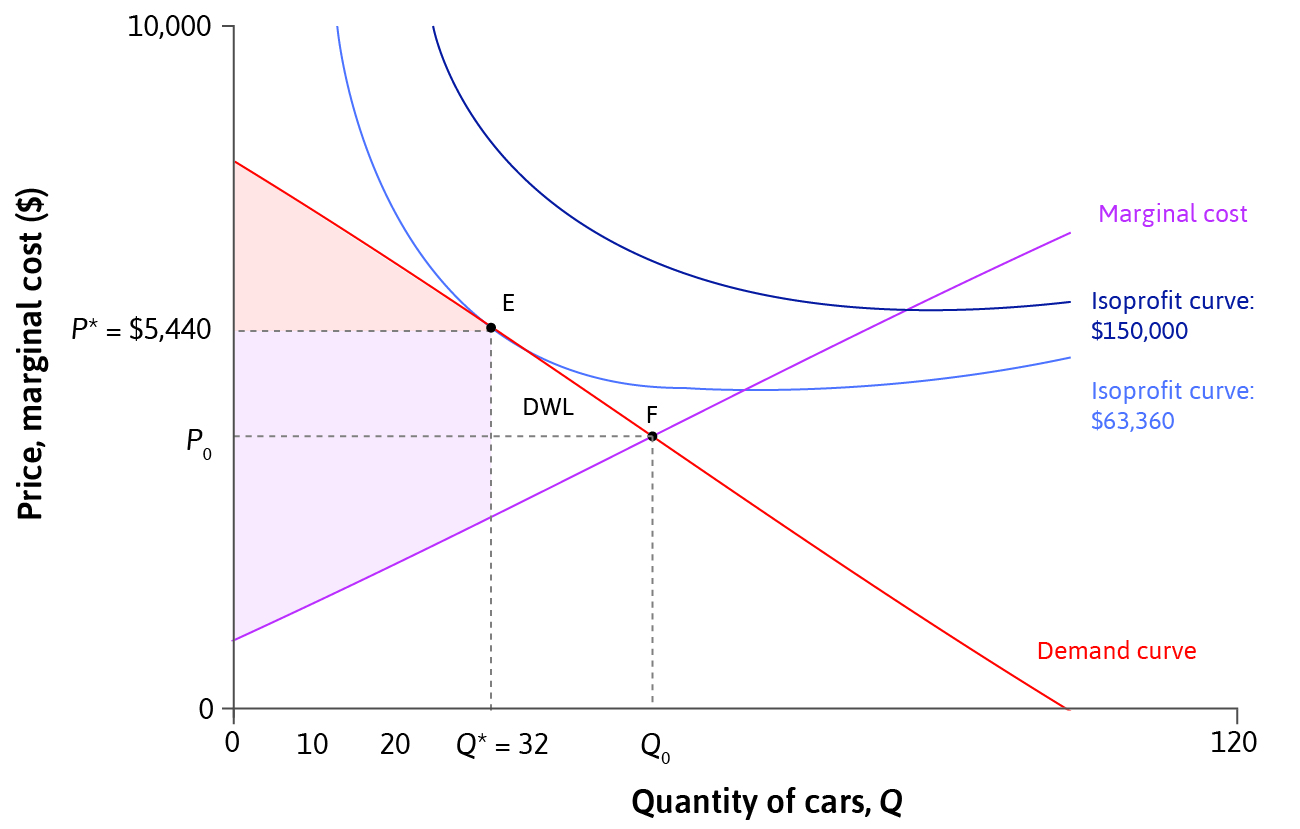 Understanding deadweight loss
When setting its price, a firm cares only about its own profit
Restricting the quantity to increase the price imposes a negative effect on the consumers
By allowing firms to set individual prices to individual consumers results in the firm capturing the entire surplus (if the firm knows the individual wtp)
In practice, the wtp is private information and the firm may try to find this out (privacy on the net)
Competition authorities care about the distribution of surplus between the firm and customers
Price Elasticity of Demand
Price Elasticity of Demand
A firm’s pricing decision depends on the slope of the demand curve. 
Price elasticity of demand = degree of responsiveness (of consumers) to price change.





We say that demand is elastic if 𝛆 > 1.

Marginal revenue is positive whenever demand is elastic.
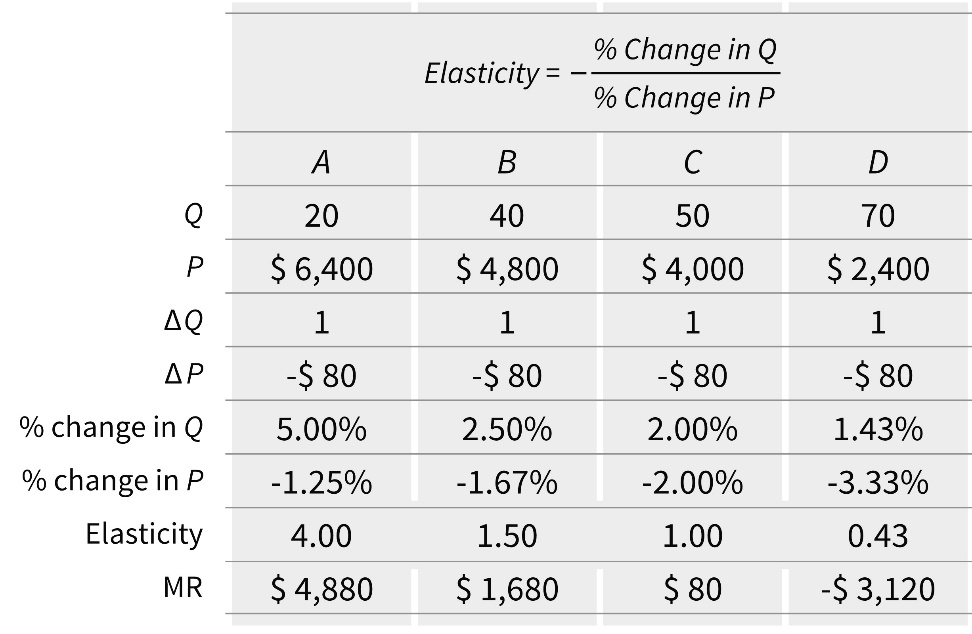 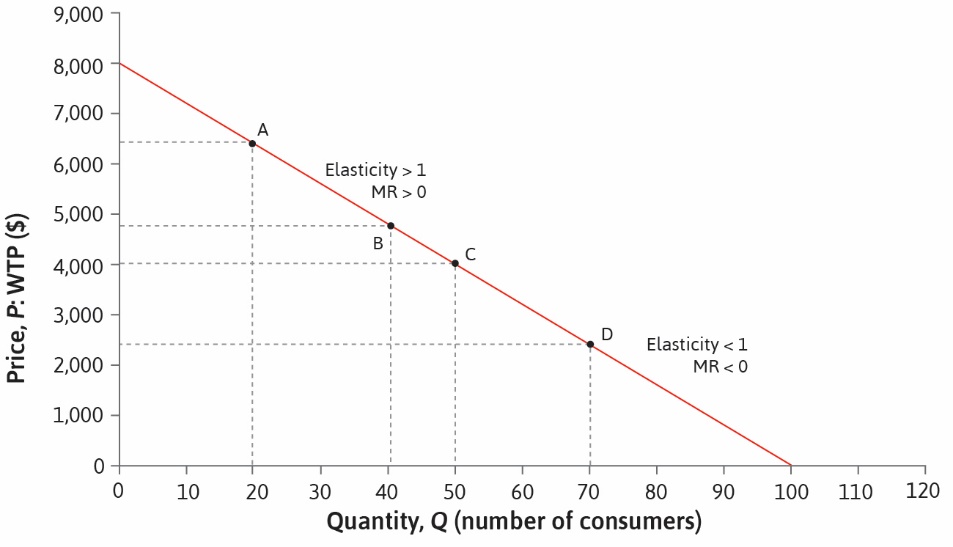 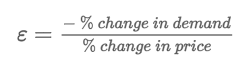 Price Elasticity of Demand
Elasticity and profit maximization
Price Elasticity and Policy
The effect of good-specific taxes depends on the elasticity of demand for those goods. 
Governments raise more tax revenue by levying taxes on price-inelastic goods.  
Several countries e.g. Denmark and France have introduced taxes on unhealthy foods – to reduce consumption not to raise revenue.
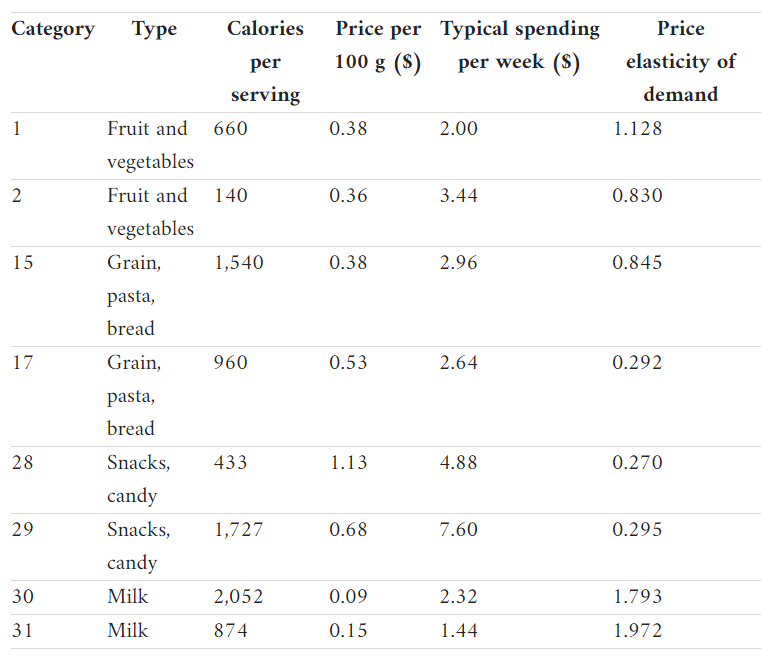 Price Elasticity and Market Power
A firm’s profit margin depends on the elasticity of demand, which is determined by competition: 
Demand is relatively inelastic if there are few close substitutes
Firms with market power have enough bargaining power to set prices without losing customers to competitors
Competition policy (limits on market power) can be beneficial to consumers when firms collude to keep prices high.
Market Power: Monopolies
Example of market power: A firm selling specialized products.
They face little competition and hence have inelastic demand. 
They can set price above marginal cost without losing customers, thus earning monopoly rents. 
This is a form of market failure because there is deadweight loss.
A natural monopoly arises when one firm can produce at lower average costs than two or more firms e.g. utilities.
Instead of encouraging competition, policymakers may put price controls or make these firms publicly owned.
Gaining market power
Firms can increase their market power by:
Innovating – Technological innovation can allow firms to differentiate their products from competitors’ e.g. hybrid cars. Firms that invent a completely new product may prevent competition altogether through patents or copyright laws. 
Advertising – Firms can attract consumers away from competing products and create brand loyalty. Advertising can be more effective than discounts in increasing demand for a brand. 
Both of these tactics can shift the firm’s demand curve.
Summary
1. Model of a firm with market power (price-setter)
Price and production decisions depend on a firm’s demand curve and cost function.
Profit-maximising choice where MRS = MRT
Or, in terms of revenue and costs, where MR = MC

2. Surplus measures the gains from trade
Total surplus = Producer surplus + Consumer surplus
Deadweight loss when allocation not Pareto efficient
Price elasticity of demand affects surplus and profits
Competitive behavior
Firms with market power can set their own price.
Market outcomes are generally not Pareto-efficient.

In reality, many firms are price-takers. 
How does their behavior differ from price-setting firms?
Can competition improve market outcomes over monopolistic behavior?
How do we reconcile price setting and competitive models?
Key concepts: Demand curve
In some markets, supply and demand are easy to understand:
Consider the market for second-hand textbooks
Demand curve = Price at which Q books can be sold
Represents the willingness to pay (WTP) of buyers.
Imagine the buyers ordered by their willingness to pay
At any price, those willing to pay the most buy first
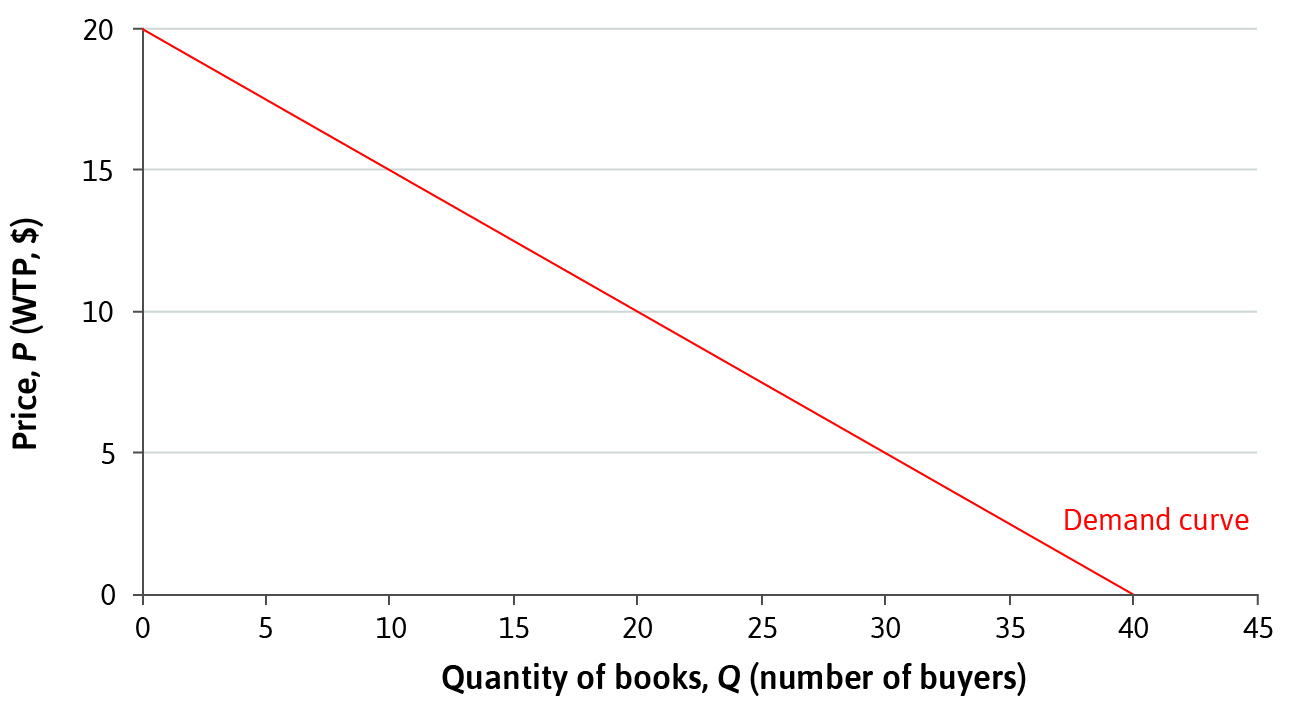 Key concepts: Supply curve
Supply curve = total number of the books that would be sold at any given price.
Represents the willingness to accept (WTA) of sellers.
Sellers may have different reservation prices.
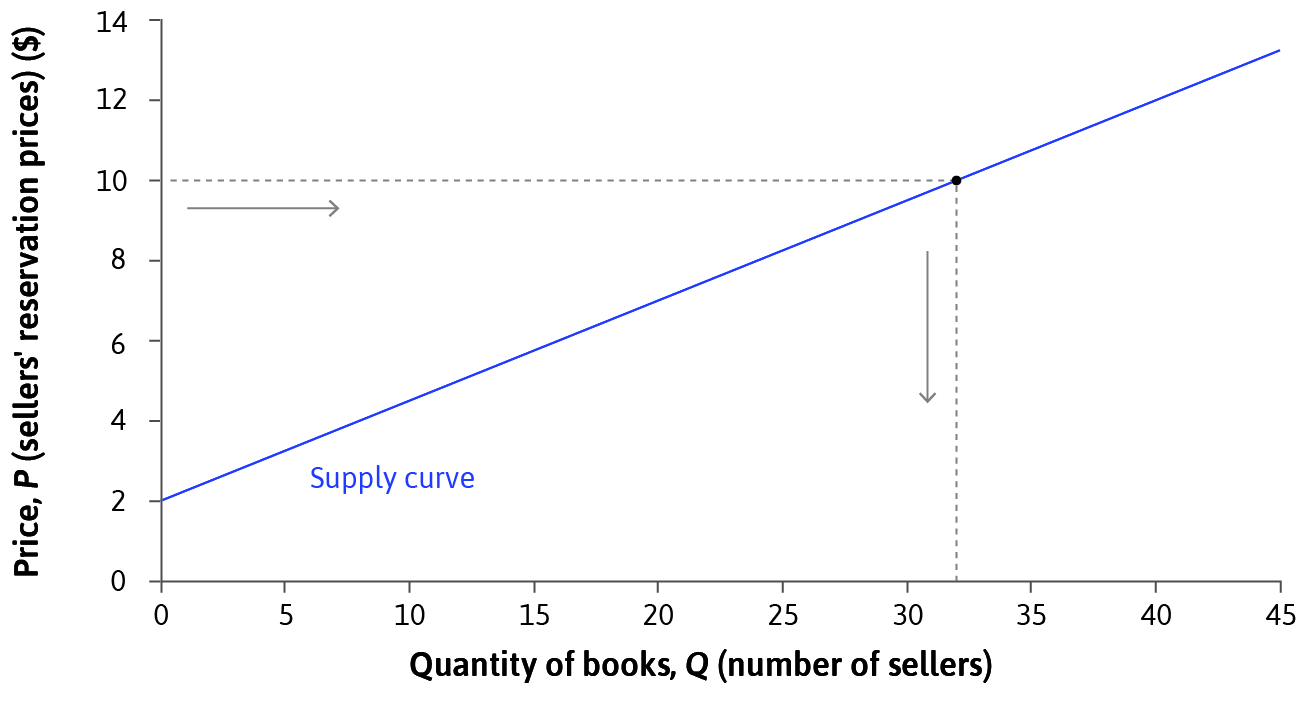 Key concepts: Equilibrium price
At the equilibrium (market-clearing) price, supply equals 
demand.
No other price is an equilibrium. At any price above P*, there would be excess supply, i.e. more units supplied than demanded: rationing of sellers
At prices below P*, more would be demanded than supplied: rationing of buyers
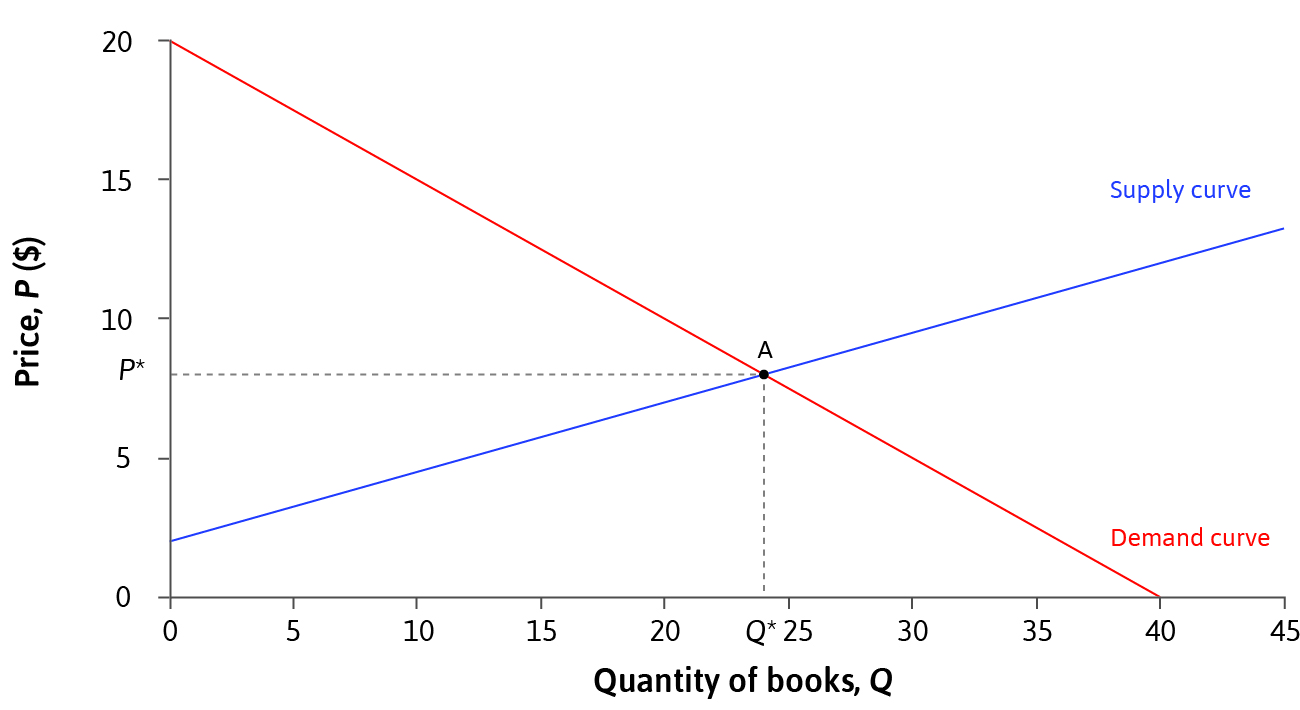 Equilibrium price dynamics
An informal price adjustment mechanism justifies the equilibrium
If price is above P*, the producers whose products were left unsold compete for new buyers by lowering prices
At prices below P*, the buyers left without the goods bid up the prices
In intermediate micro, you will play a market game and see this at work
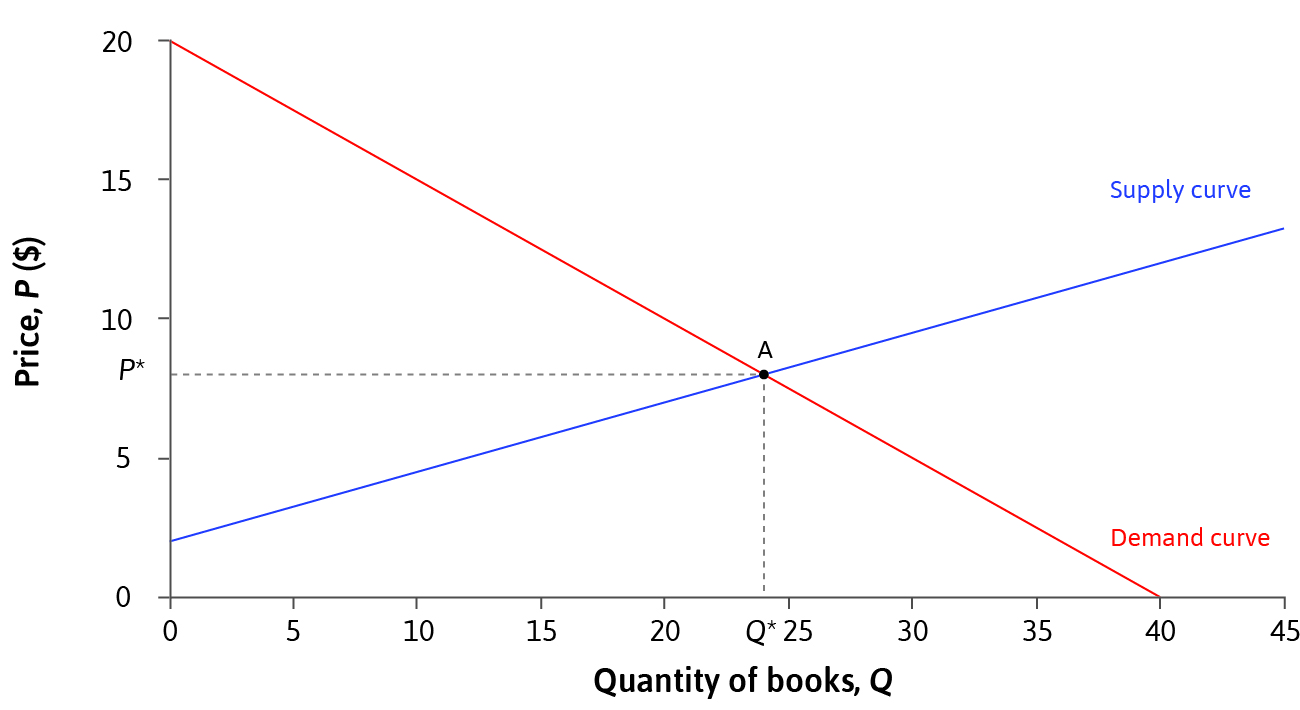 Key concepts: Price-taking firms
Price-taking firms
Price-taking firms
Price-taking firms: Market supply curve
Here is the story from the previous slides in pictures: Market for bread
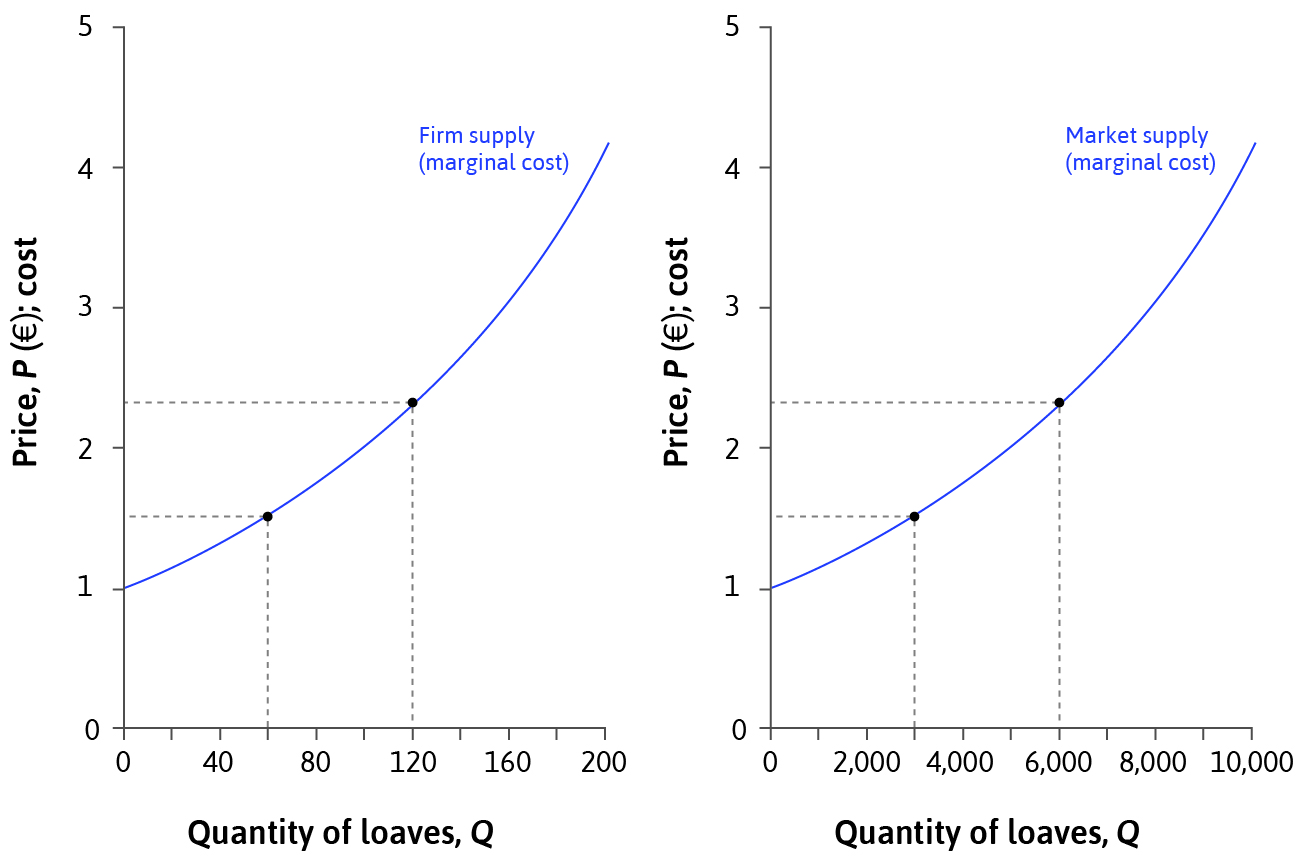 Market consists of 
50 identical firms
Market supply curve – the total amount produced by all firms at each price. If firms have identical cost functions, market supply curve = market marginal cost curve.
Key concepts: Competitive equilibrium
Competitive equilibrium: 
All buyers and sellers are price-takers
At the prevailing market price, supply = demand and price equals marginal cost
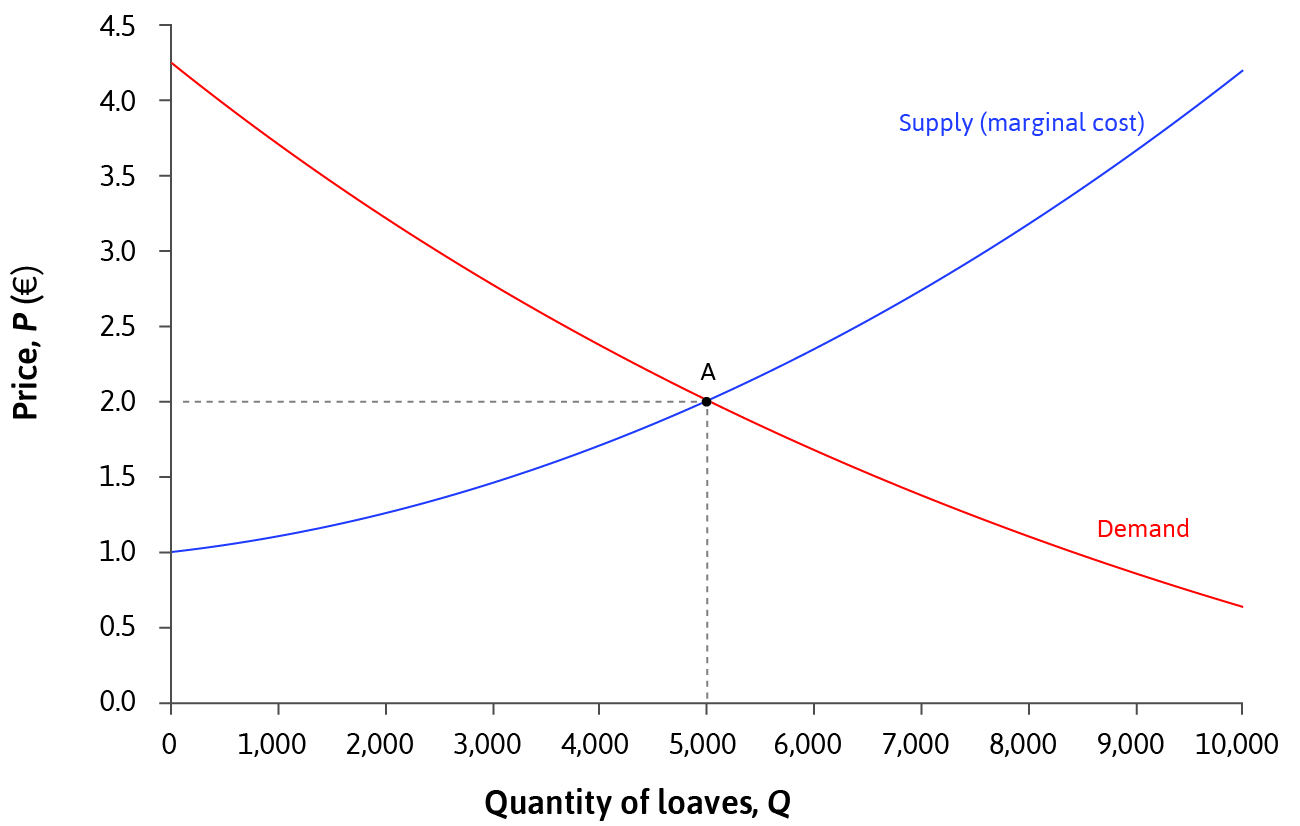 Competitive equilibrium: Characteristics
All gains from trade are exploited in equilibrium (no deadweight loss), invisible hand.
The cost of producing additional units (the marginal cost) is at least as large as the wtp of any consumer that does not buy
Transaction only affects buyers and sellers (no external effects)
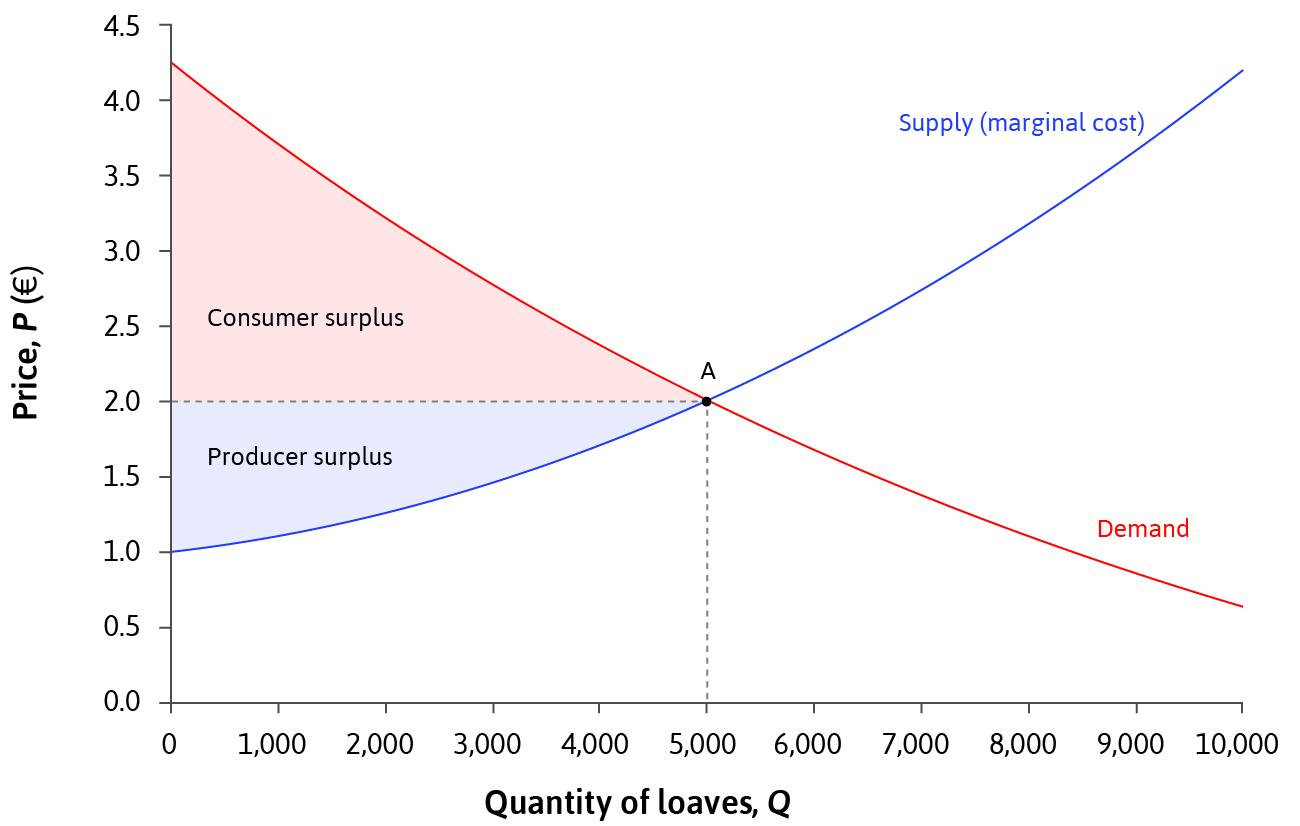 Competitive equilibrium: Caveats
We saw in the case of price-setting firms that market power leads to deadweight loss (price above MC)
To gain market power, homogenous goods are often differentiated along some dimensions (different delivery options, different add-ons)
Travel costs, past experiences etc. may make it hard to change suppliers
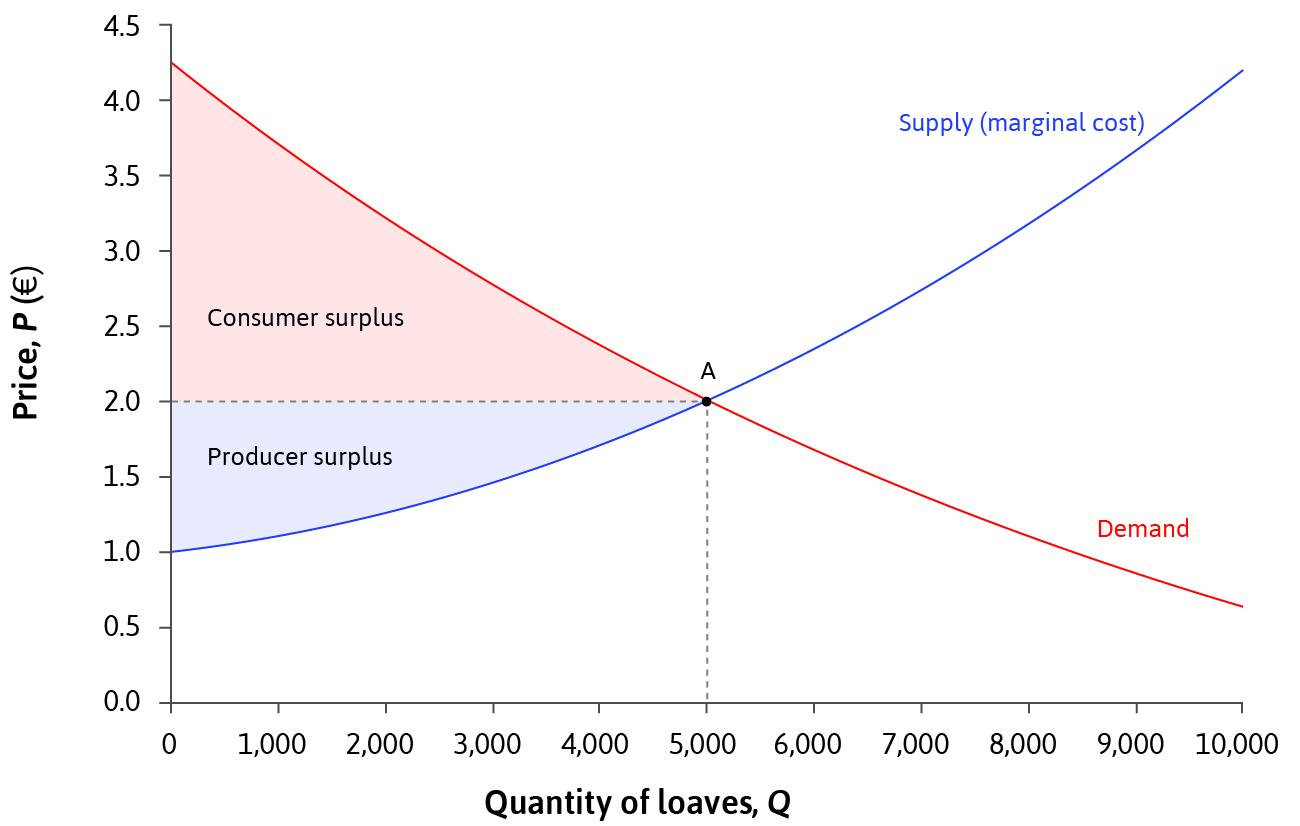 Competitive equilibrium: Is it a good model?
Clear view of the market forces in an idealized setting
No market power is clearly an approximation, but the model is the limit outcome of models with small firms with limited market power (more on this in later courses)
Allows for a clean analysis of external changes to the market such as the introduction of taxes
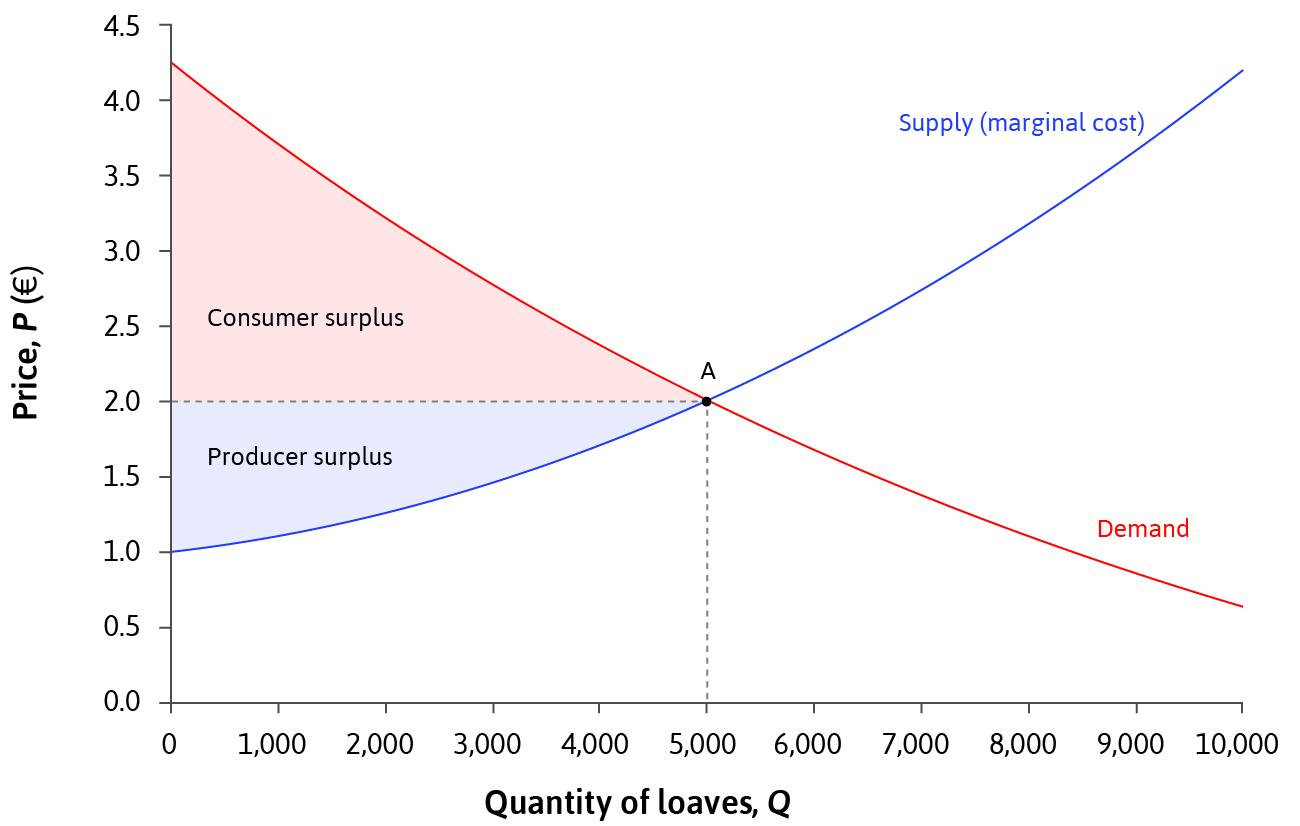 Factors that affect equilibrium
Changes in supply and demand
The entire supply or demand curve can shift due to exogenous shocks e.g. technological change, popularity, arrival of close substitutes etc.
Buyers and sellers adjust their behavior so that the market clears.
E.g. introduction of electric ovens
1. Supply of bread increases at every price (supply curve shifts)
2. Excess supply at the going market price (move along demand curve)
3. Price falls to a new equilibrium
4. Do we know that sellers make bigger profits with the new technology?
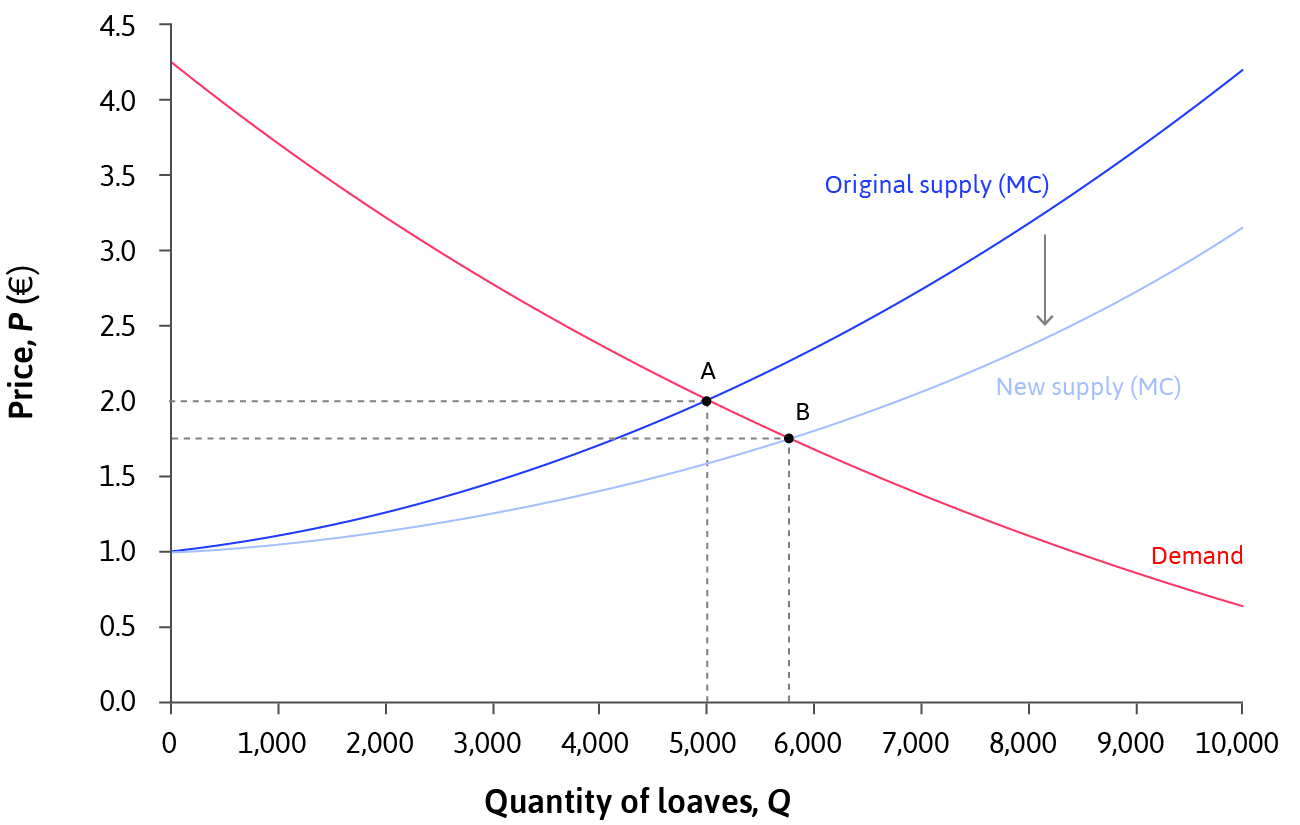 Shifting demand curve
Due to increased concern for animal welfare, demand for bread is shifted away from meat towards bread
New demand
Market supply
Market demand
In the new equilibrium,
the price of bread is higher and the bakers make bigger profits
A
B
Market Entry
The supply curve can also shift due to market entry
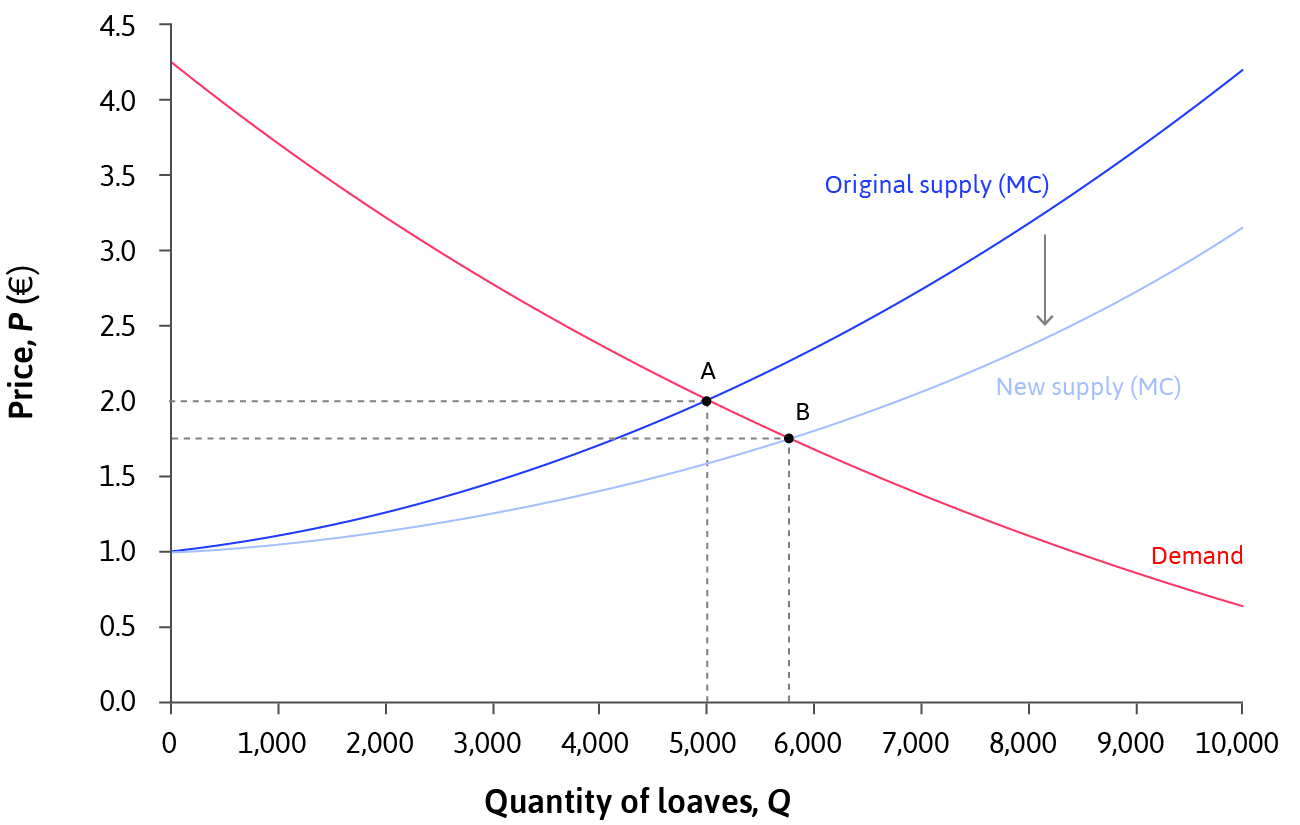 If existing firms are earning economic rents and costs of entry are not too high, other firms may enter the market
Similarly, the demand may shift due to entry of new buyers
Changes in supply and demand
Demand curve shifters:
Changes in income or population
Changes in substitute or complement prices
Demand conditions (weather etc.)
Changes in tastes
Changes in expectations
Taxes and subsidies

Supply curve shifters
Technological innovations
Input prices
Production conditions (weather etc.)
Taxes and subsidies
Expectations
Entry and exit of producers
Changes in supply and demand
How can you tell shifts in demand and supply apart?
If price and quantity move in the same direction you are likely to see movements on the supply curve, i.e. shifts in demand
If prices and quantities move in opposite directions, you see movements on the demand curve (i.e. shifts in supply)
How can you estimate the demand and supply curves?
In general a very tricky question because you observe equilibrium prices and quantities determined by both (lack of identification)
If you can observe shocks that shift only supply (e.g. weather conditions in Australia and Canada for wheat production), you have hope for estimating the demand
In general not very easy to find such shifters for either demand or supply. More on this in Principles of Empirical Analysis and Introduction to Econometrics
In the next lecture:
Interfering with the market
Taxes
Tariffs
Rent Control

Short-run and long-run equilibrium

Market dynamics and rent-seeking